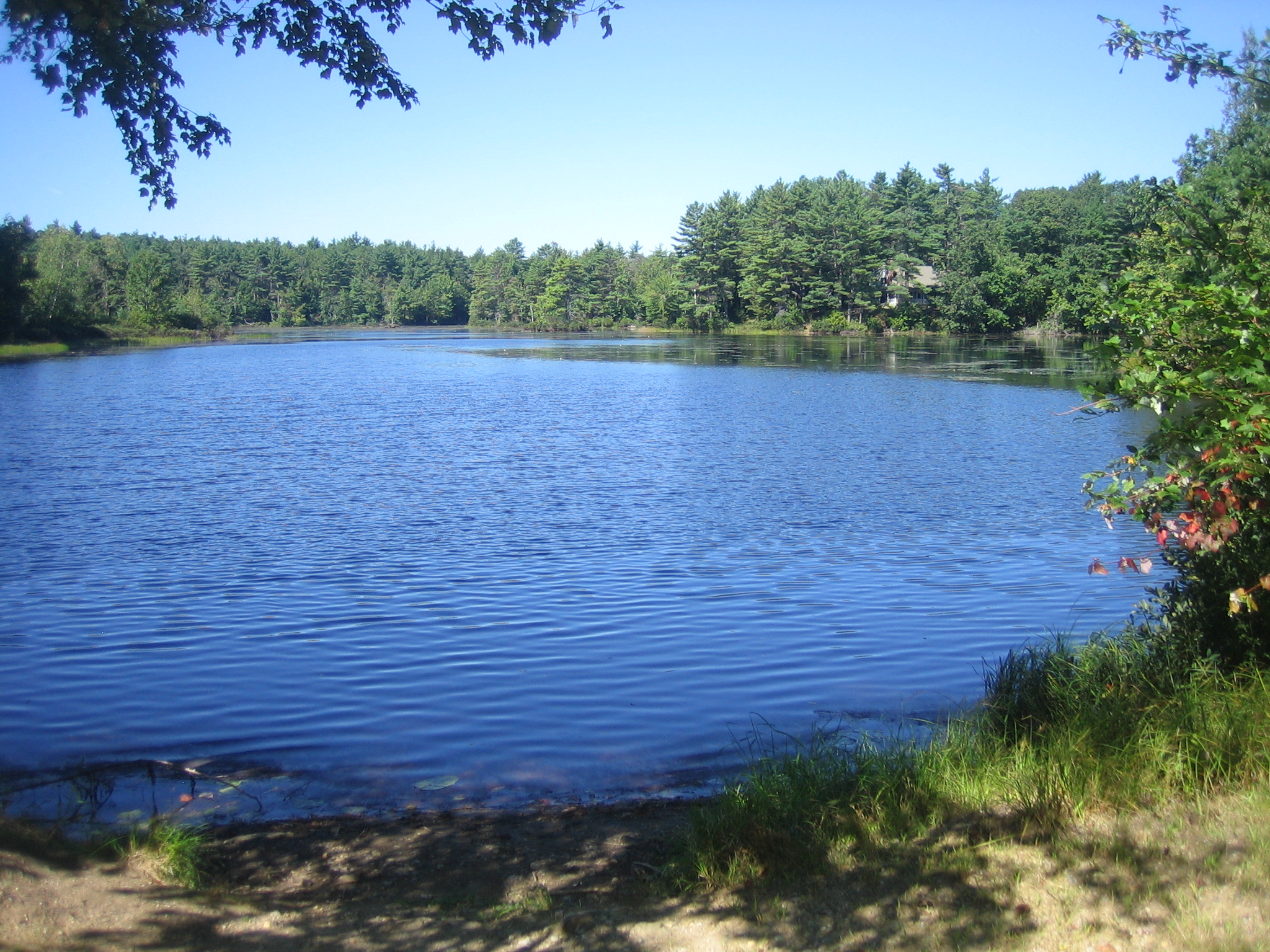 2015 Wachusett Shores And PPOA Meeting
Sunday May 3, 2015
2:00
Agenda
Welcome and Introduction to all Owners
Special Thanks
Minutes of 2014 Wachusett Shores & PPOA Annual Meetings
Old Business 
Treasurer’s Report
Pond Preservation Presentation
Barn Proceeds
New Business
Maintenance Fee and Budget FY 2016
Elections
Adjournment
Thanks for the few who volunteer to help run PPOA
PPOA Board of Directors and Associates
Deb Daly for bi-weekly pond testing
Jim Ellis for goose abatement and trail maintenance
Toni Bradley and Jeff Meusser for database and mailing
Gail Orciuch for treasure’s duty and database
Bob and Sherry Brooks for Lodge rentals
Bill Holmans for plowing
Jay Began for mowing
Eric and Carol Goodhart and for entry board decorating
Brendan Toupense for being Webmaster
Betty Ann Sharp for presentations slides
4
Wachusett Shores General Meeting Minutes, May 4, 2014
PPOA President Bill Homans called the meeting to order at 3:00.  
Dennis Majikas provided some history of Wachusett Shores and the origin of the $18 fee, explaining how the Pine Crest Property Owners Association came be the legal entity with the authority to maintain the property and collect revenue to maintain it. Under the laws governing the Association the time has come after  twenty years to renew the “Covenants.” The list of covenants has been revised with the assistance of legal  counsel to eliminate provisions that are out-dated or have been superseded by Hubbardston ordinances. 
Bill Homans continued the discussion,  explaining the need to change the fee situation to more effectively maintain the  Pine Crest property. A general discussion developed concerning the legal issues concerning property liens. There was general sympathy to the view that the $18 fee was too low. Some objected to the  lack of timely legal opinion; others that the submitted opinion was too vague.
A number of important measures were passed at  this meeting:
Motion : Jim Ellis. To renew the revised covenants for another twenty years with the  exception of the  provision for the maintenance fee which will be open to revision every year .    Seconded: Cathy Airoldi.   Motion passed.
Motion: Mike Tobine. To  increase the  $18 maintenance fee by $50 to a total of $68. Seconded: Cathy Airoldi.  Motion passed.
Wachusett Shores General Meeting Minutes, May 4, 2014
Motion: Andy LeMoine. To request legal assistance to examine all the implications regarding  title insurance, and real estate sales in the event that liens are placed on property for failure to pay assessment fees. Seconded:  Motion passed.
Motion: Cathy Airoldi. That the proposed new maintenance fee in any one year be sent out with the annual meeting notice—90 days ahead—every year with the budget details so it can be reviewed at the meeting. Seconded: Jim Ellis.  Motion passed.

Wachusett Shores Meeting Adjourned:  4:45

Respectfully submitted,
Bob Cronin, Clerk
PPOA Annual Meeting Minutes, May 4, 2014
Meeting called to order: 4:55 (The PPOA meeting followed shortly after the Wachusett Shores meeting was adjourned.) 
 Review of the Minutes: The Minutes of the 2013 Annual Meeting were accepted as written. 
Treasurer’s Report: The Treasurer’s Report was approved unanimously. 
Bill Homans thanked Deb Daly for continuing to test the water at the pond in keeping with Health Department regulations. 
Jim Ellis presented a power point presentation concerning the future of the pond if the area is not maintained. (eutrophication) 
Another opinion will be obtained regarding the dam. A tree is scheduled for removal. 
Jim Ellis will continue to addle the eggs of Canada geese. 
As previously determined, the beach clean-up date will be May 17. (Rain date May 18.) 
All presented Bi Law changes voted on and approved 
Jim Ellis moved that the PPOA dues be $100 making a total of $168—assuming the new fee schedule becomes affirmed. Motion passed unanimously. 
Bob Cronin is stepping down as Clerk and is replaced by Eric Goodheart. Dave Blad will stay on as a Director. 
Bill Homans mentioned reviving the July beach party. 
Meeting adjourned: 5:52  Respectfully submitted, Bob Cronin
Old Business
Goose egg treatment
Email instead of mailing
Dam Maintenance
Beach Cleanup
Bi-Law Changes
Maintenance Fee and PPOA membership Fee voted on and approved
July Beach Party
8
Treasurer’s Report March 31, 2015
TOTAL NET WORTH
Real Estate 			$226,125
Total portfolio 			$226,786
Total assets 			$452,911
Total liability 			$0
Net worth 				$452,911
As of March 31, FY 2015
FY 2015 Maintenance & Improvements
Income
Withdrawal from investments to cover operating costs and expenditures
Cash Flow
Merrill Lynch Investments
Annual Portfolio
Operating Budget
Income
Our Beautiful Pond
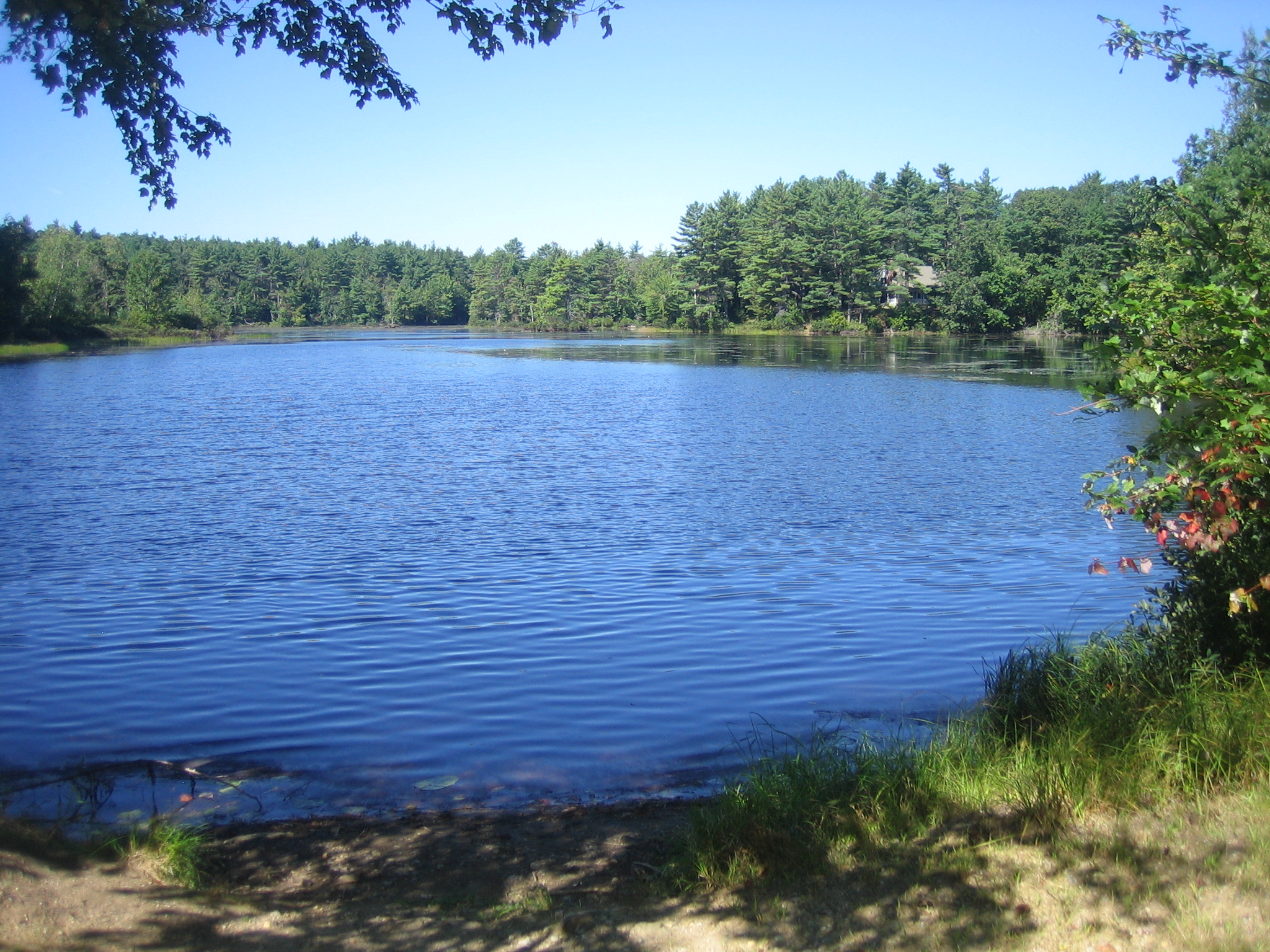 What is happening?
Lake aging is a natural process.
Lakes age at different rates depending upon:
Nutrient runoff
Tributary and other geological characteristics
Cushman Pond’s source is from a very nutrient rich swamp.
The shape of Cushman Pond is such that it has a large perimeter to surface area ratio.
Surveys have indicated substantial sediment accumulation.
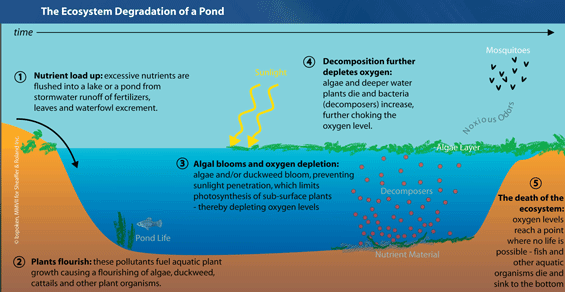 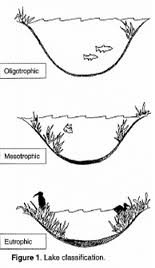 Source:WDBB3 “Lake Eutrophication – NH DEP
The future of our pond?
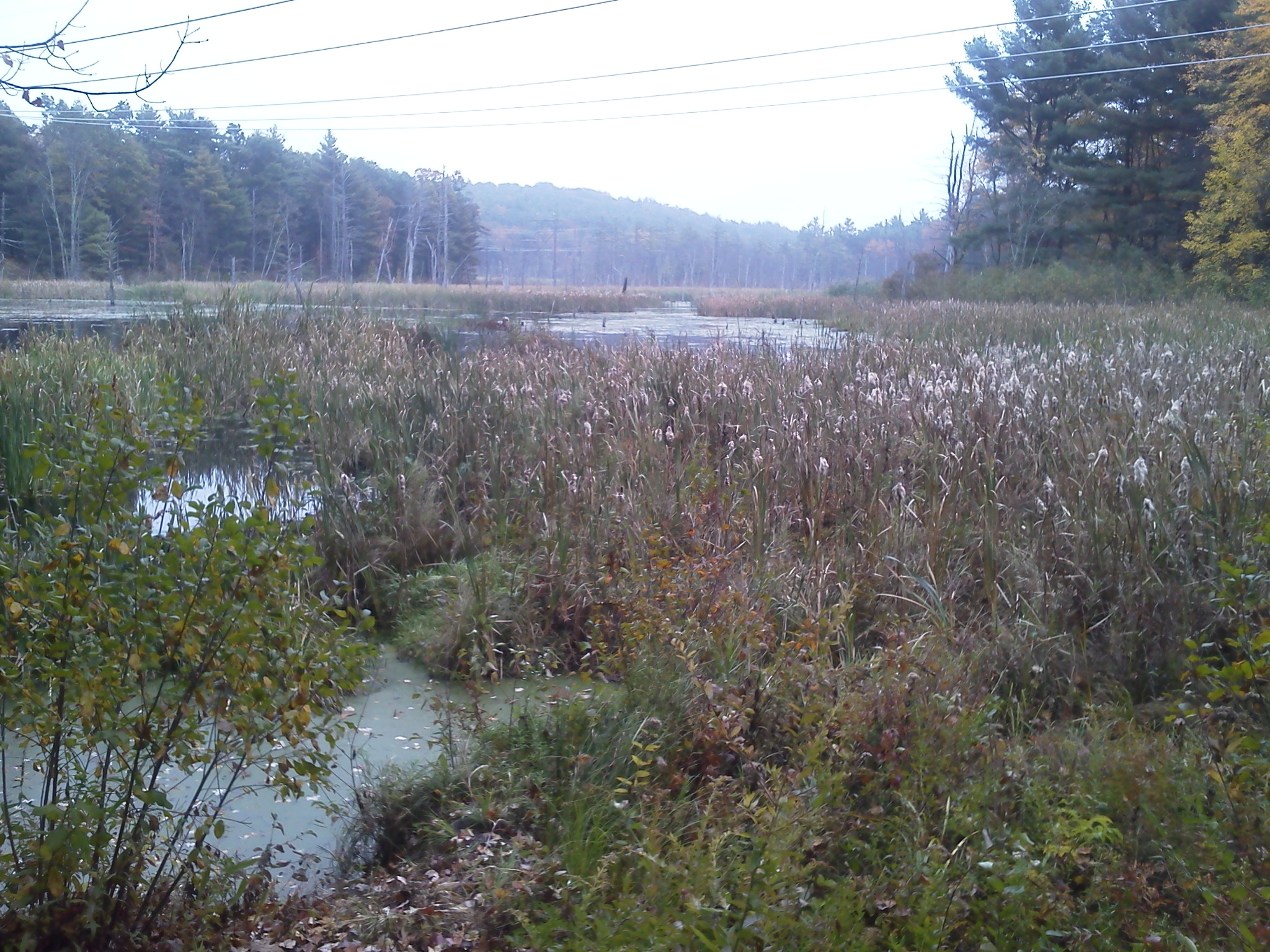 Eutrophication – our pond’s future if we do nothing
What do we need to do about it?
Dredge either dry or wet
or
Raking
or
Aeration

Note: Chemicals are not considered a long term solution
Maintenance & Improvements
26
Barn Proceeds with Expenditures
27
Capital Expenditures from Dam Proceeds
Capital Improvements
Barn Proceeds
Roof Repairs
Fencing
Sand for the Beach
Lodge Exterior Brick Repairs
Chimney Repairs
Pond
Dredging
29
New Business
Spring Clean-up Saturday May 16; rain date Sunday May 17 (cookout after)
Beach BBQ July 12
20 Year Pond Plan
Capital Improvements
30
31
2016 Maintenance and Membership Fee
$145— One fee for PPOA and Wachusett Shores
32
Open Positions
At least 5 Open Board of Directors Positions
Volunteers needed for Associates
33
Thank You
35
36
37